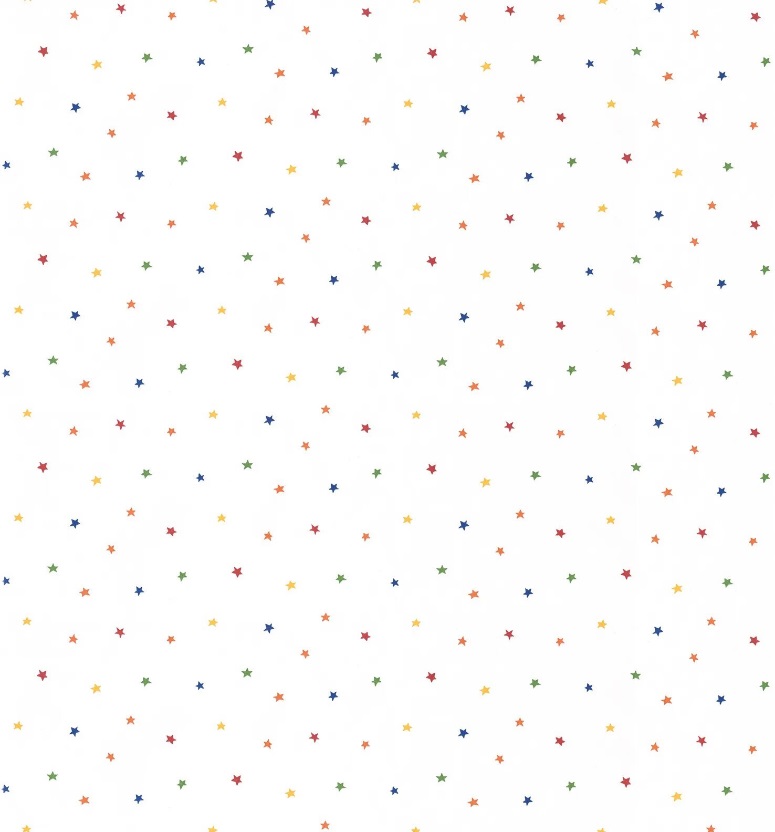 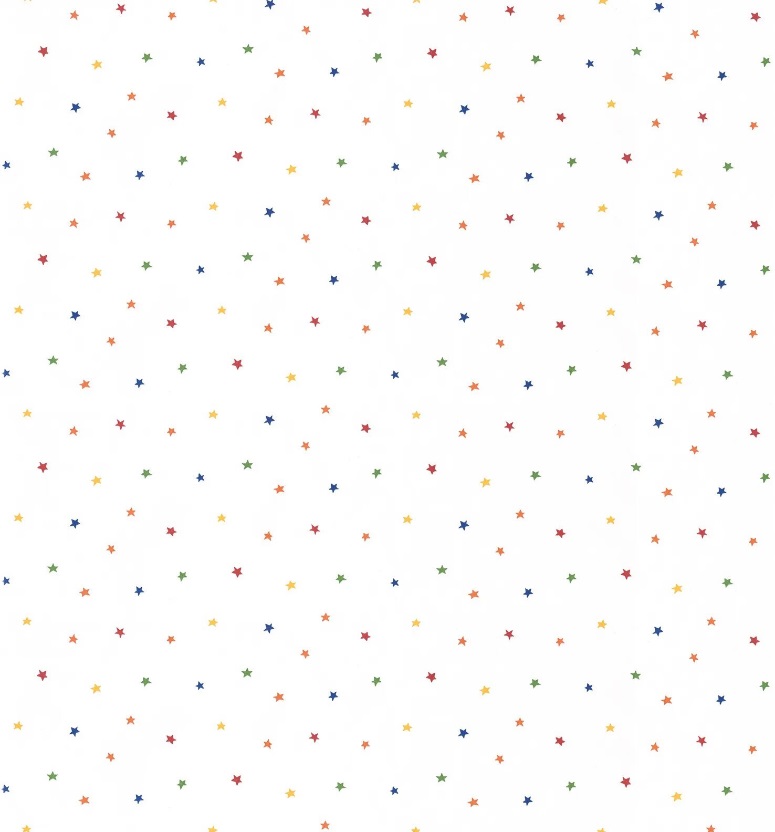 Капризы и упрямство детей
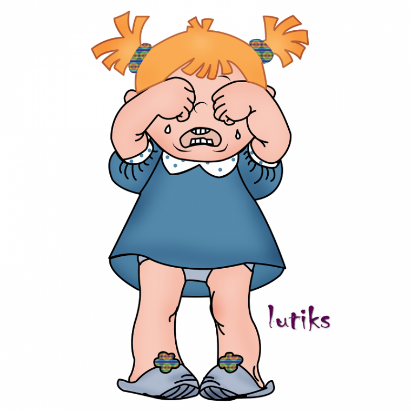 Консультация для родителей
Подготовила педагог-психолог КГКП «Ясли-сад «Кораблик» Шиляева Н.А.
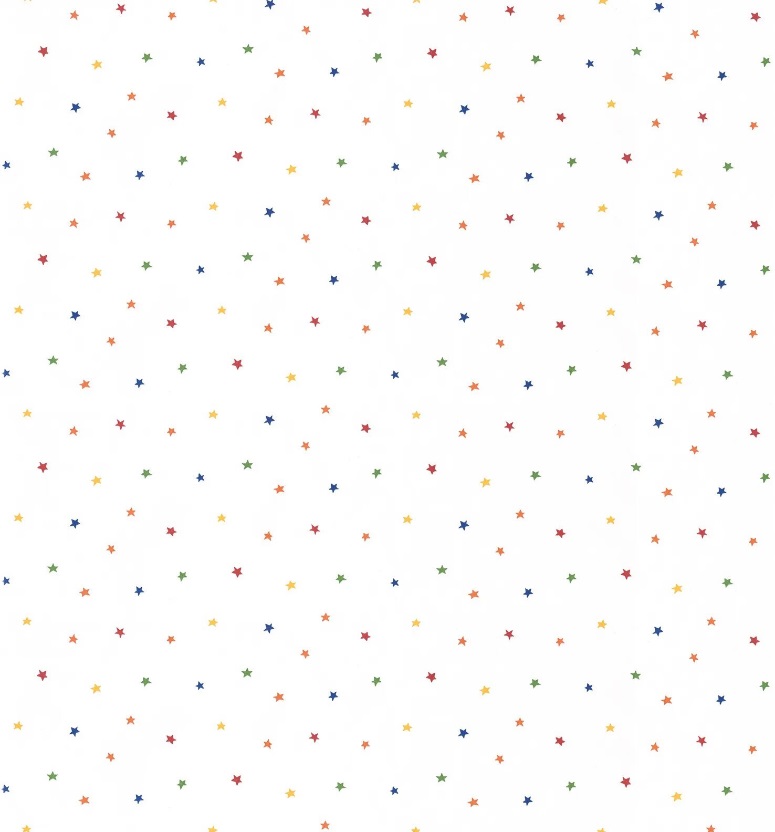 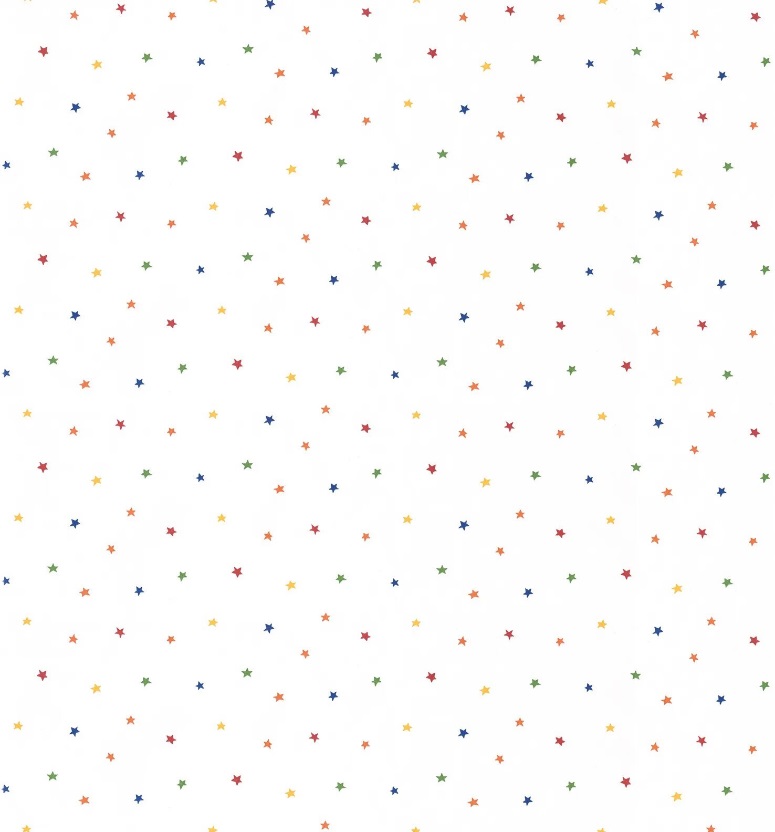 Упрямство – это психологическое состояние, очень близкое к негативизму. Это отрицательная особенность поведения человека, выражающаяся в необоснованном и нерациональном противодействии просьбам, советам, требованиям других людей. Вид упорного непослушания, для которого нет видимых мотивов.
                                                   Проявления упрямства:
желание продолжить начатое действие даже в тех случаях, когда ясно, что оно бессмысленное, не приносит пользы;
выступает как психологическая защита и имеет избирательный характер, т.е. ребенок понял, что совершил ошибку, но не хочет в этом признаваться, и поэтому «стоит на своем».
        Капризы – это действия, которые лишены разумного основания, т.е., «Я так хочу и все!!!». Они вызываются слабостью ребенка и в определенной степени тоже выступают как форма самозащиты.
                                                    Проявления капризов:
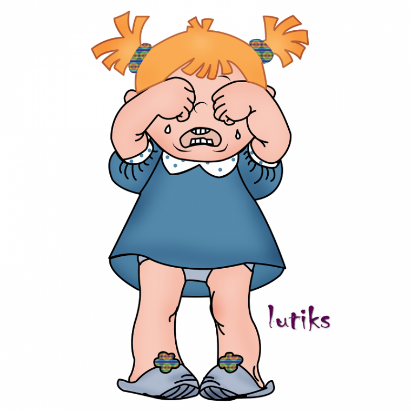 желание продолжить начатое действие даже в тех случаях, когда ясно, что оно бессмысленное, не приносит пользы;
в недовольстве, раздражительности, плаче, в двигательном перевозбуждении.
Развитию капризов способствует неокрепшая нервная система.
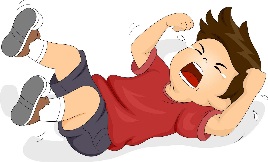 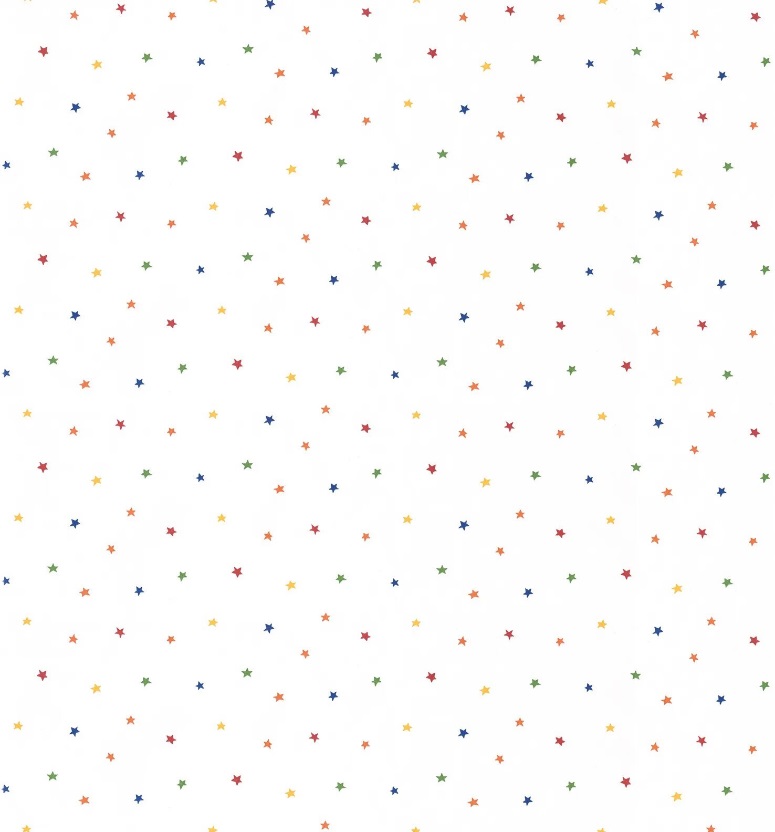 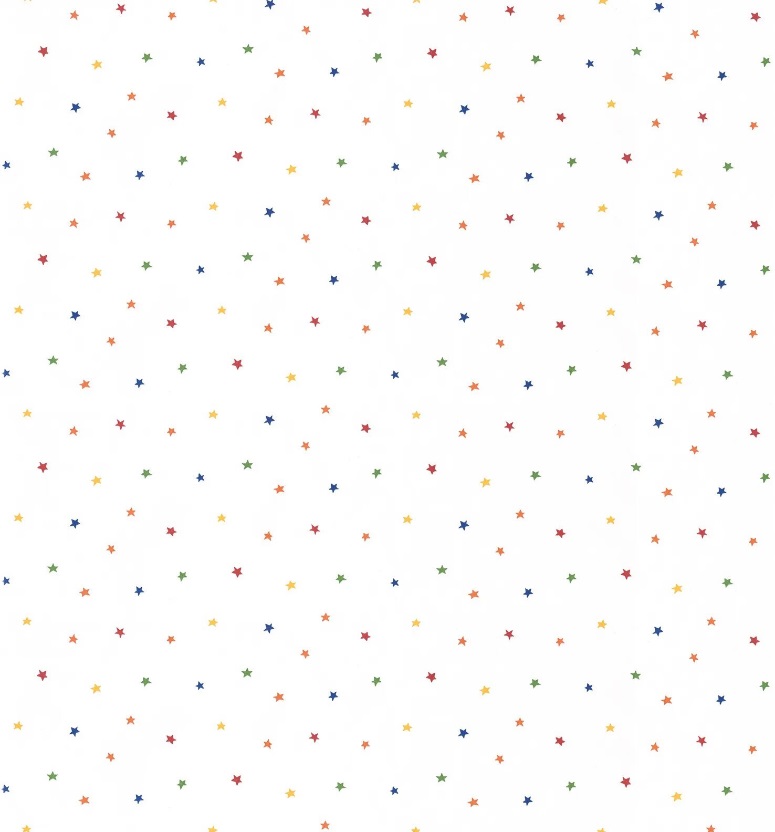 Что необходимо знать родителям о детском упрямстве и капризности:
       Период упрямства и капризности начинается примерно с 18 месяцев. Пик упрямства приходится на 2,5-3 года. Мальчики упрямее девочек. Девочки капризничают чаще. Упрямство следует отличать от настойчивости, когда ребенок добивается своего, потому, что он так решил. 
Наша задача – не искоренять упрямство, а переводить его в настойчивость. Направлять активность ребенка в нужное русло. В кризисный период приступы упрямства и капризности наблюдаются у детей по пять раз в день, а у некоторых до 19 раз. Как правило, эта фаза заканчивается к 3,5-4 годам. Случайные приступы упрямства в более старшем возрасте – тоже вещи вполне нормальные. Если и позже дети проявляют упрямство и капризы, то есть опасность фиксации упрямства и истеричности как удобных способов манипулирования родителями. Не следует поддаваться нажиму ради своего спокойствия.
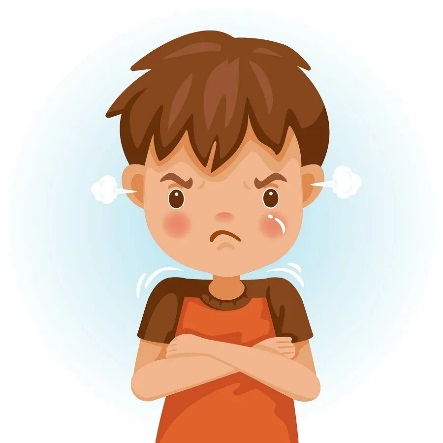 Кризис трех лет разрешается путем перехода ребенка к игровой деятельности. Если желания малыша намного превосходят его возможности, необходимо искать выход в ролевой игре. Научите ребенка играть «во взрослых», беря на себя роль мамы, папы, врача, продавца и т.д.
Что могут сделать родители для преодоления упрямства и капризности

Не придавайте большого значения упрямству и капризности.
Примите к сведению приступ, но не очень волнуйтесь за ребенка. Во время приступа оставайтесь рядом, дайте почувствовать, что вы его понимаете.
Не пытайтесь в это время что-либо внушать своему ребенку – это бесполезно. Ругань не имеет смысла, шлепки еще сильнее его возбуждают.
Будьте последовательны в поведении с ребенком и настойчивы, если сказали «нет», оставайтесь и дальше при своем мнении.
Не сдавайтесь даже тогда, когда приступ ребенка протекает в общественном месте. Чаще всего помогает только одно – взять его за руку и увести.
Истеричность и капризность требуют зрителей, не прибегайте к помощи посторонних людей. Ребенку только этого и нужно.
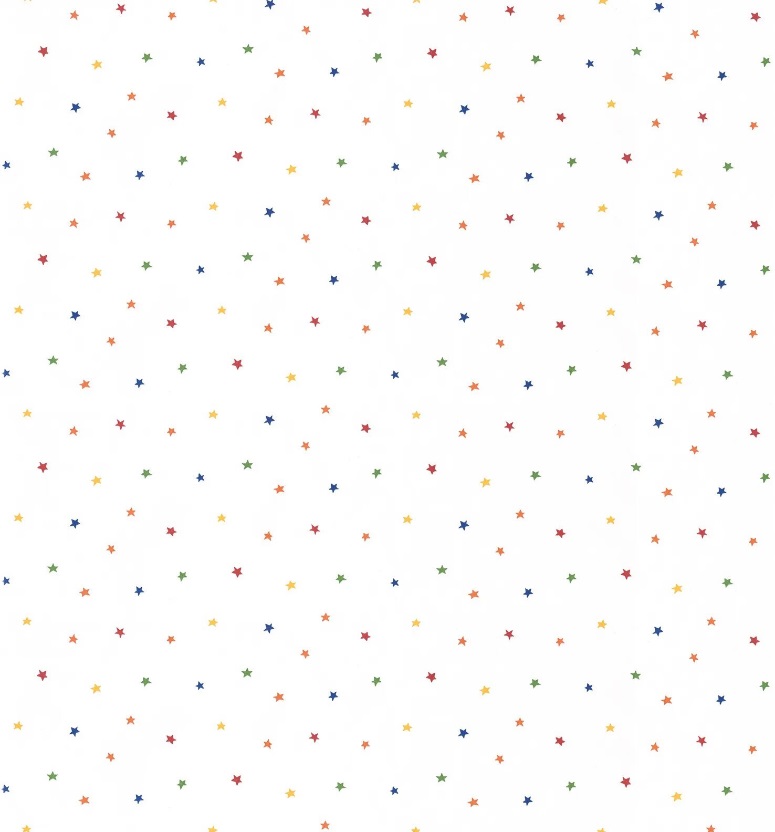 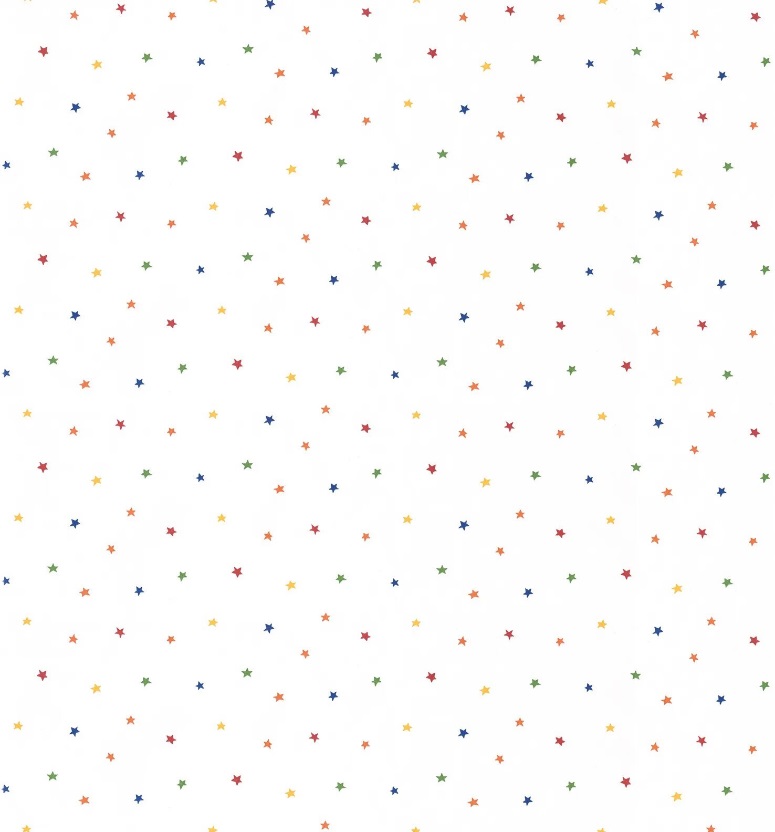 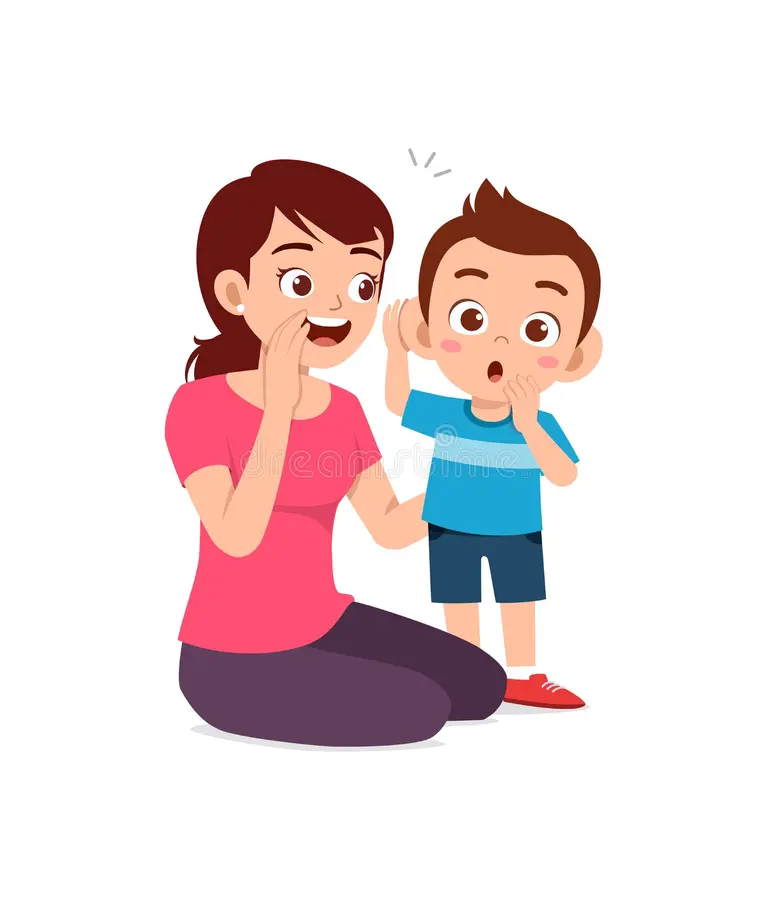 Постарайтесь схитрить: переключить ребенка на что-либо интересное (игрушка, книжка, штучка и пр.). подобные отвлекающие маневры могут заинтересовать капризулю и он успокоится.
Исключите из арсенала грубый тон, резкость, стремление «Сломить силой авторитета». Старайтесь общаться спокойно, без раздражительности.
Уступки имеют место быть, если они педагогически целесообразны и оправданы логикой воспитательного процесса.
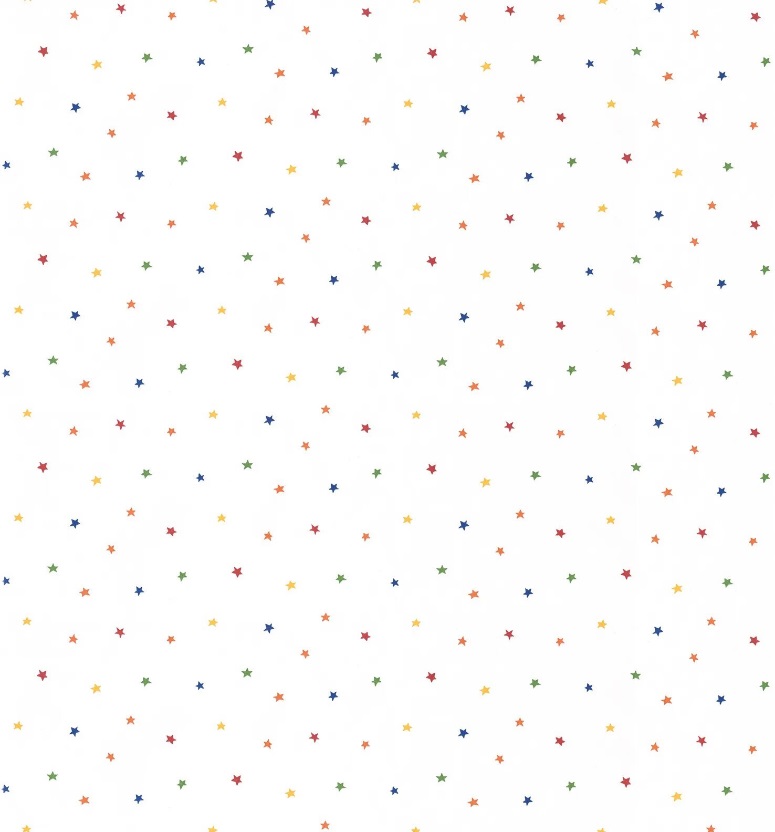 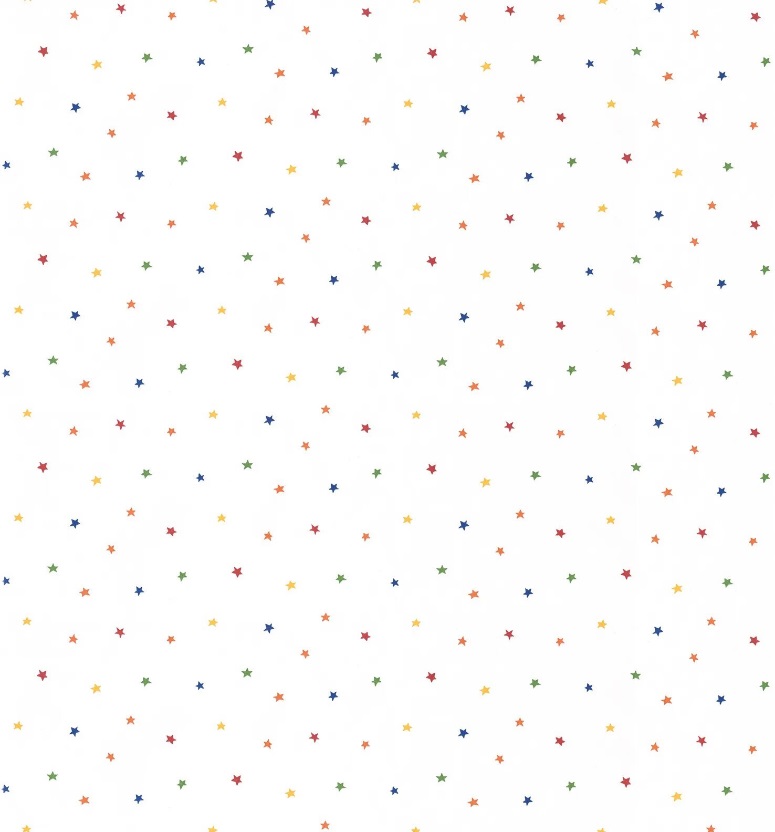 Следующие моменты очень важны в предупреждении и в борьбе с упрямством и капризами. Речь пойдет о гуманизации отношений между родителями и детьми, а именно о том, в каких случаях ребенка нельзя наказывать и ругать, когда можно и нужно хвалить:
Нельзя хвалить за то, что:
достигнуто не своим трудом;
не подлежит похвале (красота, сила, ловкость, ум);
из жалости или желания понравиться.
Надо хвалить:
за поступок, за свершившееся действие;
начинать сотрудничать с ребенком всегда с похвалы, одобрения;
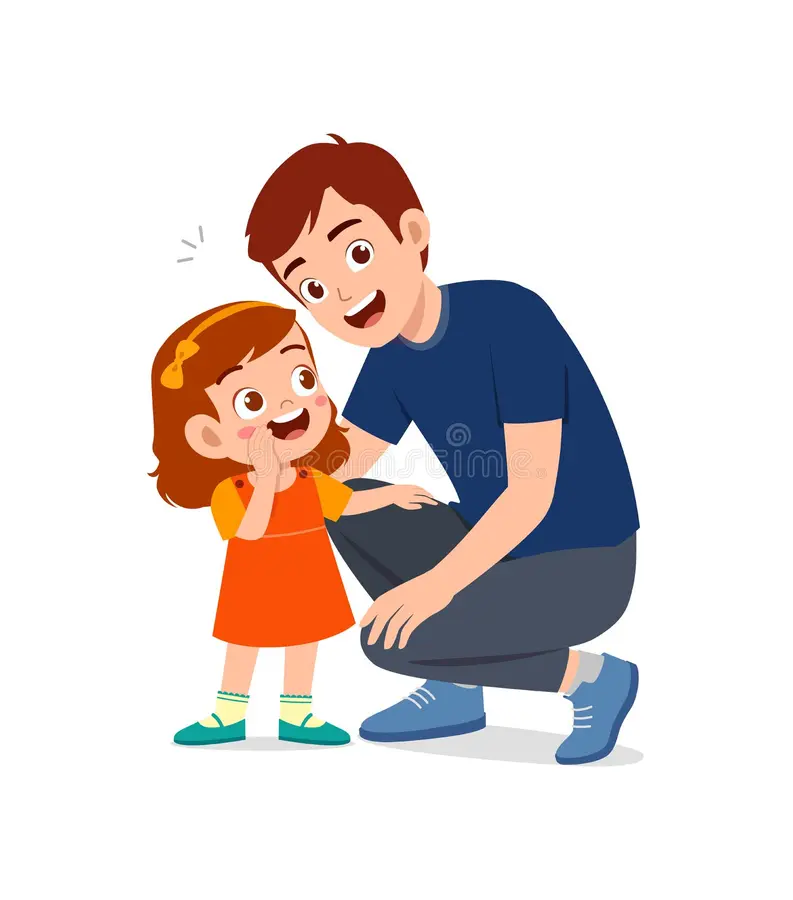 очень важно похвалить ребенка с утра, как можно раньше и на ночь тоже;
уметь похвалить не хваля (например: попросить о помощи, совет, как у взрослого), т.е. продемонстрировать его значимость.